EU role in promoting equality between women and men in the wider world
Gabriella Cerretti
Gender Equality
Equal rights
 women and men
should not depend 
born male or female
Main challenge
Conciliate international standards
 with social norms
what we do
what we believe others do
 what we believe others approve 
  And expect us to do
Social norms
socially constructed 
what behaviours are appropriate for women and men
biological differences between men and women 
to justify socially expected differences
Gender norms
CEDAW
Agenda 2030
Gender Action Plan III 
European Joint Strategy
Legal framework
Damage / Benefit
Impact / Interventions
Risks / Mitigation measures
DO NO HARM
ACTORS
ACTIVITIES
RESULTS
LESSONS LEARNT
2021 in Jenin
Use of video production and screenings discussions to promote gender equality
20 adolescents (50% gender balanced)
Parents, teachers
PALESTINE
WhatsApp groups
Comfortable atmosphere - Safe space
Free expression - Communication
A lot of fun
Explore alternatives
Creative activities – powerful transformative impact
Teens – agents of change
Closing ceremony
Positive results
Popular Committees to Fight CEDAW
Defamation campaign
Corruption - western values
Honor – respect – reputation
Anti-religious values
Negative results
DO NO HARM
No legal action 
Local institutions
Videos removed
Low profile
Mitigation measures
Defamatory campaign: effective and successful
Local institutions: weak  
Conservative actors: strong

Social norms prevail on law
Lessons learnt
Reinforce:
1. Education 
Multi-level approach (institutions, religious leaders, different social groups)
Not formal education (uneducated people, rural areas, elderly people etc…)
2. Partnerships
Suggestions
2019 in Port Sudan
Project aimed to promote WEE and stop GBV 
Qualitative research - how GBV interfere on WEE
European Joint Strategy – focus on SDG 5
SUDAN
WEE
process 
 women gain power and control over their own lives
reinforcement of their self-confidence
awareness-raising, building capacities and reinforcement of skills
agency to use these rights
GBV
Violence that is directed against a woman because she is a woman or that affects women disproportionately
Literacy classes
Vocational trainings
Strategic planning
Small business management
Capacity building
Food processing
How to promote WEE
100 women
Individual interviews
Open / close questions
Groups discussions
Qualitative study
Family care providers
Motherhood 
Private sphere
Unpaid work
Small business
Time for them
Creativity - Therapy
Women
Breadwinners
Money control
Decision makers
Public sphere
Men
Women do the job at home
BUT
Men go to the market
PARADOX
+
money control 
limitation of movement
GBV
Gender norms
Social pressure
Strong men / Weak men
Blame
Traditional expectations
“it’s like this since ever”
Gender norms
WEE without education of women and men do not protect women from GBV
don’t translate automatically into gender equality
Economic empowerment – contributor factor
Target men - New masculinities
Lessons learnt
Gender equality doesn’t mean women
Global issue - benefits everybody
Target men – new masculinities
Patriarchy has a cost: 
loss in terms of freedom, emotion, creativity, social life, family care, hobbies…
Fatherhood
Quality of life - work/life balance
Social justice
Invest in education
Driver of change
Conclusions
We need you!
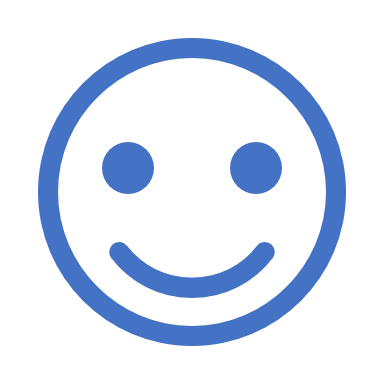